Současné umění ve výtvarných činnostech
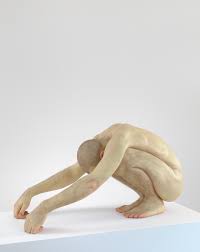 Současné umění i výtvarná výchova se stále více soustředí na průběh a komunikaci tvůrčího procesu
Akční tvorba podněcuje kreativní potenciál tvůrce. 
„Proto budeme raději riskovat chvíle váhání, čekání, zámlk, nudy, trapnosti …Pauzy, chybění, chyby, tápání, omyly, nemotornost, výstřednost, úlety, nepochopitelnost, nevážnost, humor, absurdita, naivita, přehnané emoce jsou žádoucí.“ (Havlík 2010)
Evropský referenční rámec vizuální gramotnosti
Portfolio pokrývá a sdružuje všechny 3 oblasti, formulované CEFR-VL